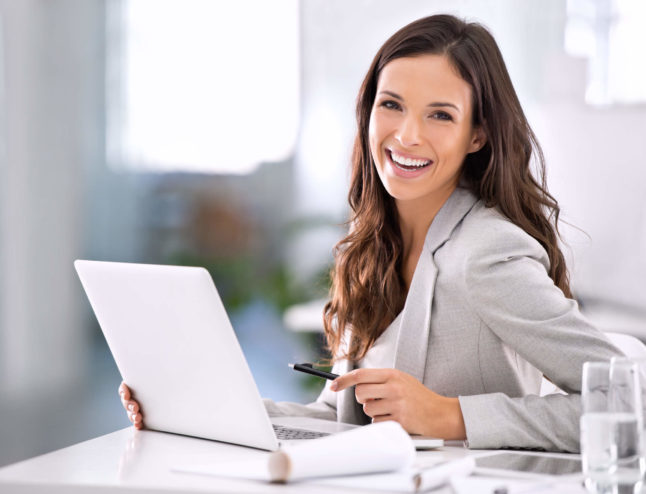 Büro Yönetimi
BUCA MEVLANA MESLEKI  VE  TEK.  AND. LIS.
ALANIMIZIN AMACI;
Kamu kurum ve kuruluşları ile özel sektör işletmelerinde yöneticilerin ofis çalışmalarına katkı sağlamak ve büro faaliyetlerinde bulunmak üzere görev alabilecek nitelikli insan gücü yetiştirmektir.
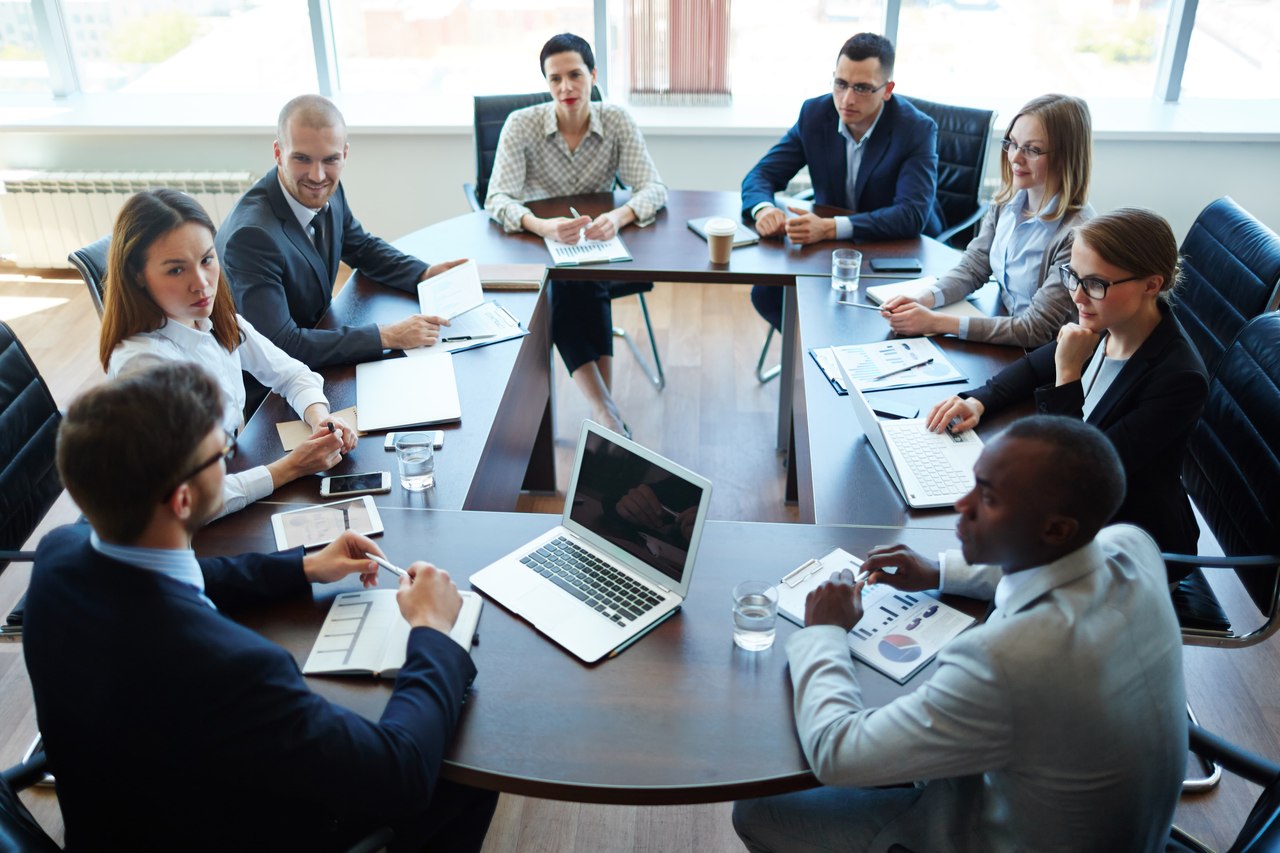 YÖNETİCİ ASİSTANI KİMDİR?
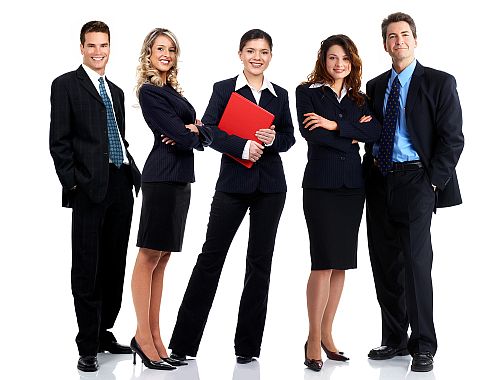 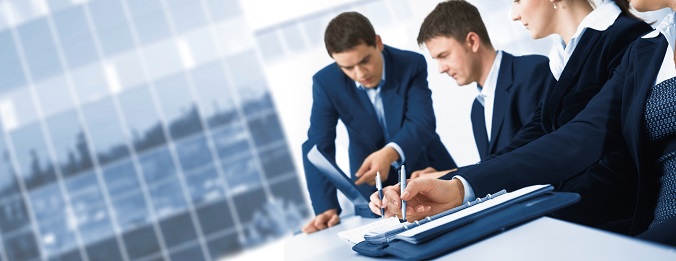 Yönetici asistanı; yönetim bürolarını idare eden, yöneticinin iletişim enformasyonunu ve zamanını organize ederek daha verimli çalışmasını sağlayan, büro makinelerini kullanarak büro yönetimini uygulayan, belge ve sunum hazırlayan, dosyalama işlemlerini yürüten, toplantı ve seyahat organizasyonları yapan nitelikli kişilerdir.
YÖNETİCİ ASİSTANINDA BULUNMASI GEREKEN ÖZELLİKLER;
Kendini iyi ve rahat ifade edebilmeli
İnsanlarla iletişime ve yeniliklere açık olmalı
Toplantılarda yönetim bilgisine sahip olmaları
Hızlı öğrenebilmeli ve pratik olmalı
Zaman yönetimi ve planlaması hakkında becerili olması
Büro teknolojilerini etkin kullanabilmeli
İş hayatındaki sözsüz iletişim hakkında bilgi sahibi olması
Karar verme ve problem çözme yeteneklerinin olması
Etkili sunum ve geri bildirim metodlarını uygulamaları
Protokol ve görgü kurallarını bilmesi
Büro Yönetimi ve Yönetici Asistanlığı Alanında Alınacak Dersler Listesi
12.sınıf
10.sınıf
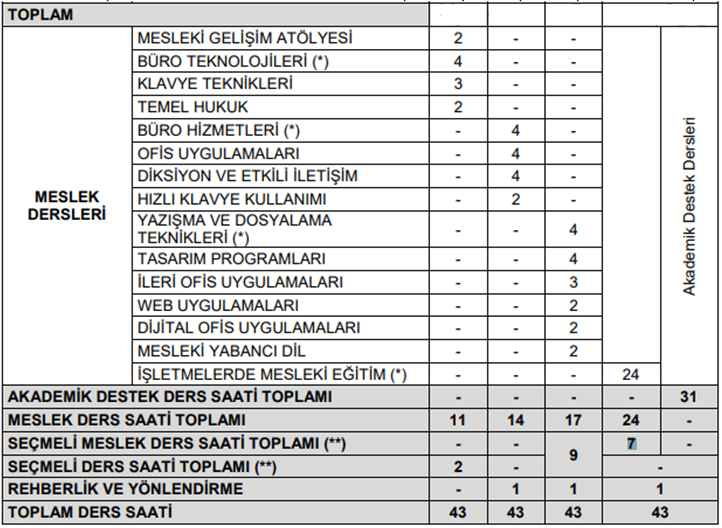 9.sınıf
11.sınıf
5
DERS DAĞILIMLARI;
9. SINIF

Mesleki Gelişim Atölyesi
Büro Teknolojileri
Klavye Teknikleri
Temel Hukuk
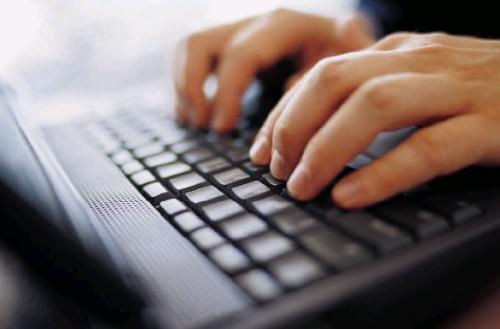 9. SINIF MESLEK DERSLERİ VE KAZANIMLARI
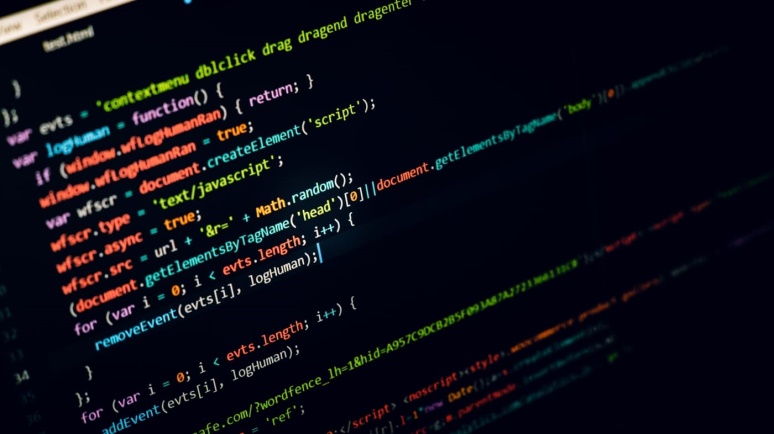 BÜRO TEKNOLOJİLERİ DERSİHaftalık Ders Saati : 4
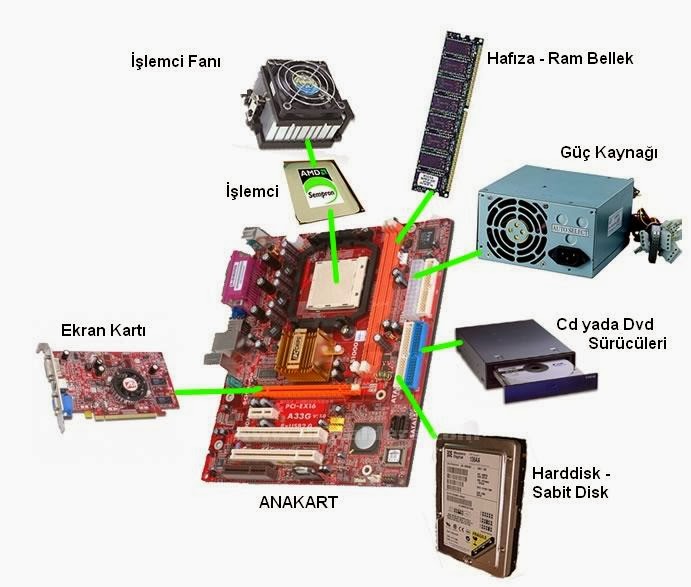 Dersin Amacı :

Bu derste; büro teknolojileri, bilgisayar donanım ve yazılım programları kullanma ile ilgili bilgi ve becerileri kazanmanız  amaçlanmaktadır.
7
9. SINIF MESLEK DERSLERİ VE KAZANIMLARI
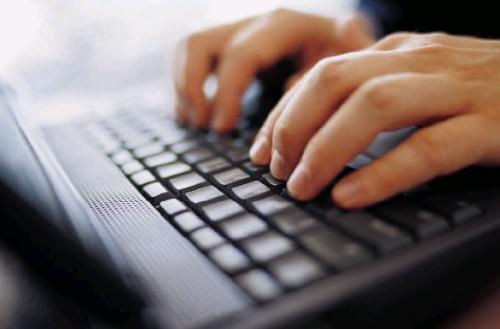 KLAVYE TEKNİKLERİ DERSİHaftalık Ders Saati : 3
Dersin Amacı :

Bu derste; tuşlara doğru teknikle vurma, süreli metin yazma işlemleri ile ilgili bilgi ve becerileri kazanmanız amaçlanmaktadır.
8
9. SINIF MESLEK DERSLERİ VE KAZANIMLARI
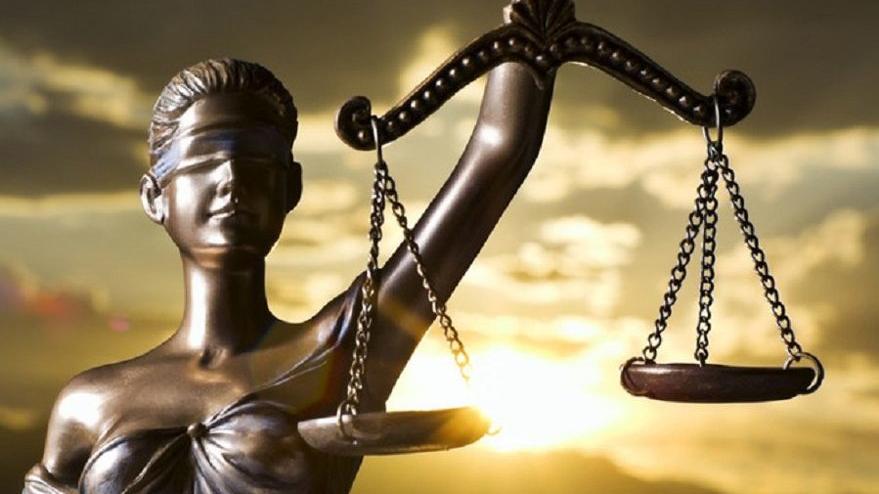 TEMEL HUKUK DERSİHaftalık Ders Saati : 2
Dersin Amacı :

Bu derste; temel hukuk ile ilgili bilgi ve becerileri kazanmanız amaçlanmaktadır.
9
DERS DAĞILIMLARI;
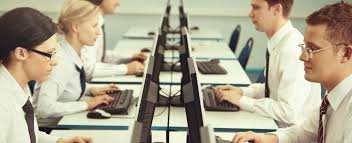 10. SINIF

Büro Hizmetleri
Standart Türk Klavyesi
Ofis Uygulamaları
Diksiyon ve Etkili İletişim
Hızlı Klavye Kullanımı
10. SINIF MESLEK DERSLERİ VE KAZANIMLARI
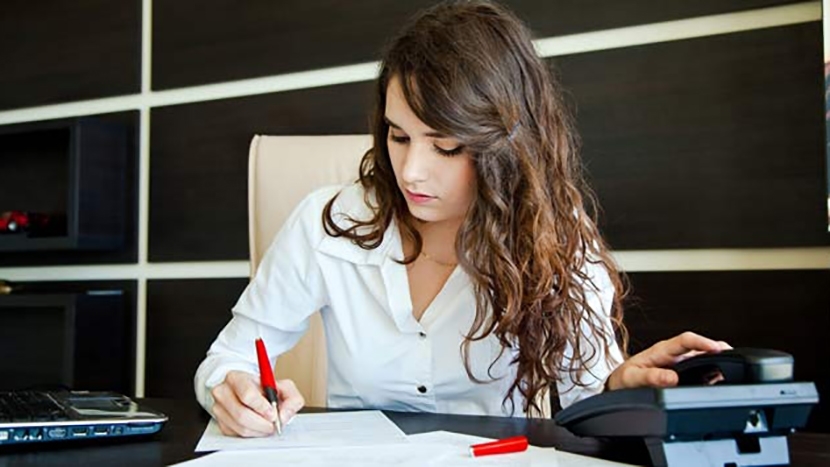 BÜRO HİZMETLERİ DERSİHaftalık Ders Saati : 4
Dersin Amacı :

Bu derste; büroların yönetimi süreçlerinde büro çalışanlarının kimlerden oluştuğu, verimli yönetim modelleri ile seyahat ve toplantı organizasyonlarını hazırlama, ergonomik büro dizaynı ve protokol kurallarına uygun olarak yürütülebilme ile ilgili bilgi ve becerileri kazanmanız amaçlanmaktadır.
11
10. SINIF MESLEK DERSLERİ VE KAZANIMLARI
OFİS UYGULAMALARI DERSİHaftalık Ders Saati : 4
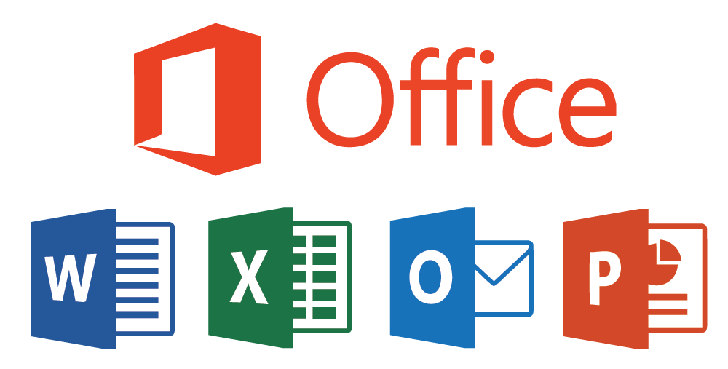 Dersin Amacı :

:Bu derste; kelime işlemci, elektronik tablolama ve sunu hazırlama programlarını kullanma ile ilgili bilgi ve becerileri kazanmanız amaçlanmaktadır.
12
10. SINIF MESLEK DERSLERİ VE KAZANIMLARI
DİKSİYON VE ETKİLİ İLETİŞİM DERSİHaftalık Ders Saati : 4
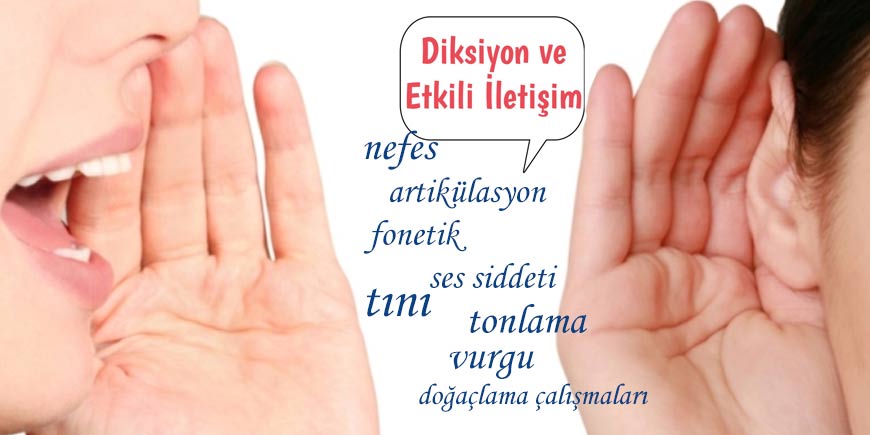 Dersin Amacı :

Bu derste; Türkçe’yi güzel konuşma ve etkili iletişim kurma ile ilgili bilgi ve becerileri kazanmanız amaçlanmaktadır.
13
10. SINIF MESLEK DERSLERİ VE KAZANIMLARI
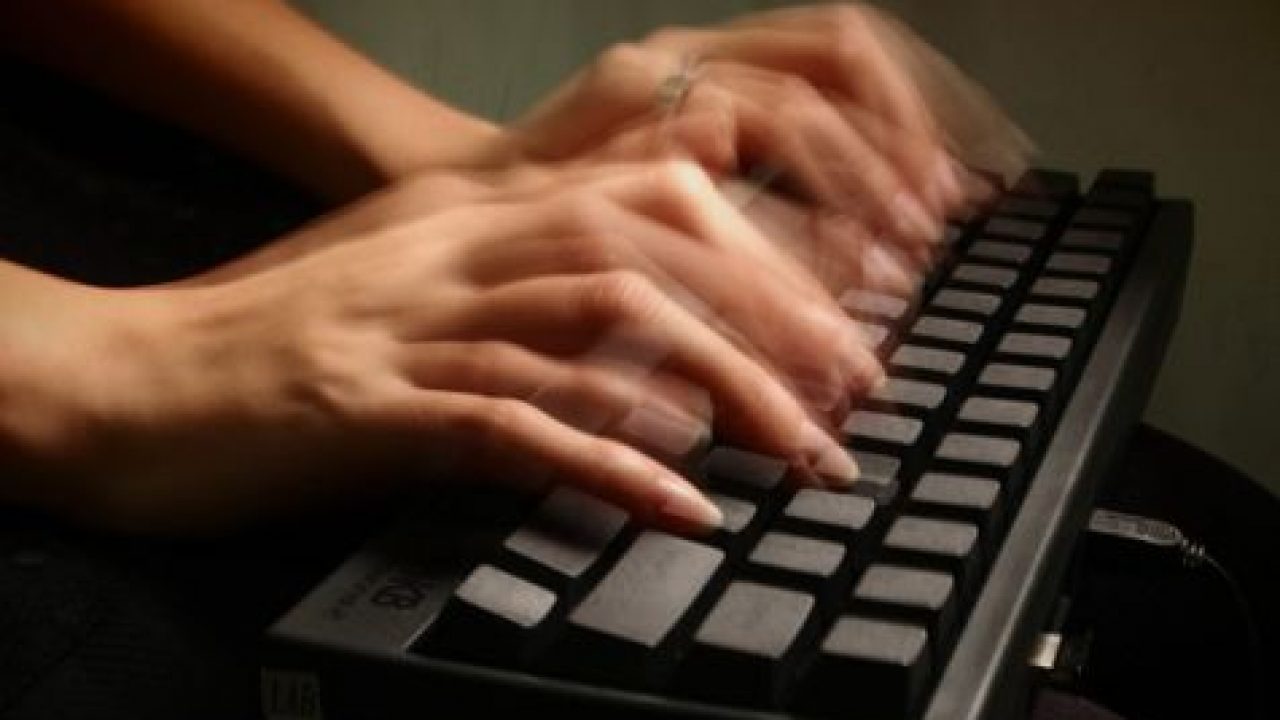 HIZLI KLAVYE DERSİHaftalık Ders Saati : 2
Dersin Amacı :

Bu derste; tuşlara doğru teknikle vurma, süreli ve sesli metinleri hızlı yazma ile ilgili bilgi ve becerileri kazanmanız amaçlanmaktadır.
14
DERS DAĞILIMLARI;
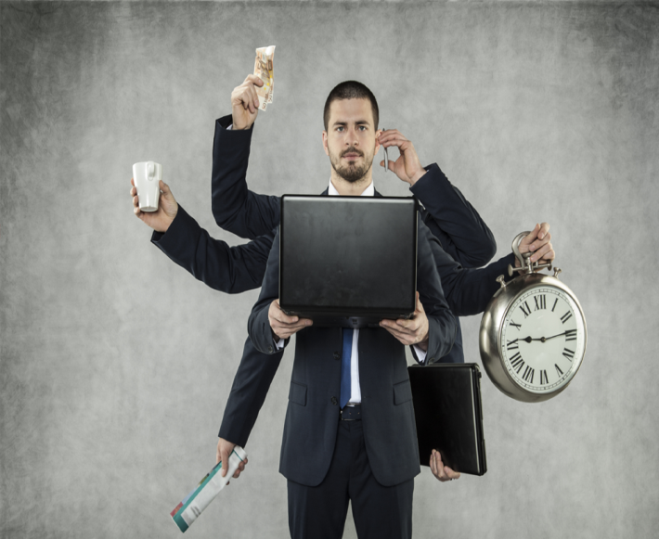 11. SINIF

Yazışma ve Dosyalama Teknikleri
İleri Ofis Uygulamaları
Web Uygulamaları
Dijital Ofis Uygulamaları
Mesleki Yabancı Dil
12 SINIF
İşletmelerde Beceri Eğitimi
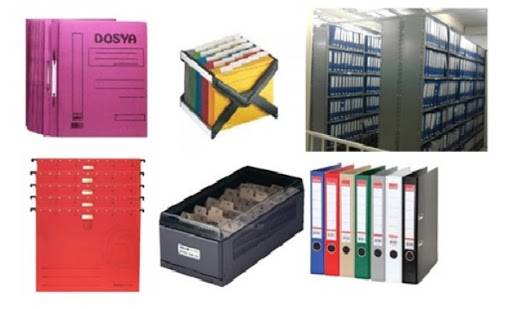 11. SINIF MESLEK DERSLERİ VE KAZANIMLARI
YAZIŞMA VE DOSYALAMA TEKNİKLERİ DERSİHaftalık Ders Saati : 4
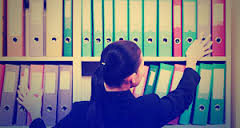 Dersin Amacı :

Bu derste; kurum içi ve kurumlar arası yazışma yapma, belgeleri dosyalayıp arşivleme ve elektronik belge yönetimi ile ilgili bilgi ve becerileri kazanmanız amaçlanmaktadır.
16
11. SINIF MESLEK DERSLERİ VE KAZANIMLARI
TASARIM PROGRAMLARI DERSİHaftalık Ders Saati : 4
Dersin Amacı :

Bu derste; bilgisayarda fotoğraf düzenleme, manipülasyon ve mizanpaj yapma ile ilgili bilgi ve becerileri kazanmanız amaçlanmaktadır.
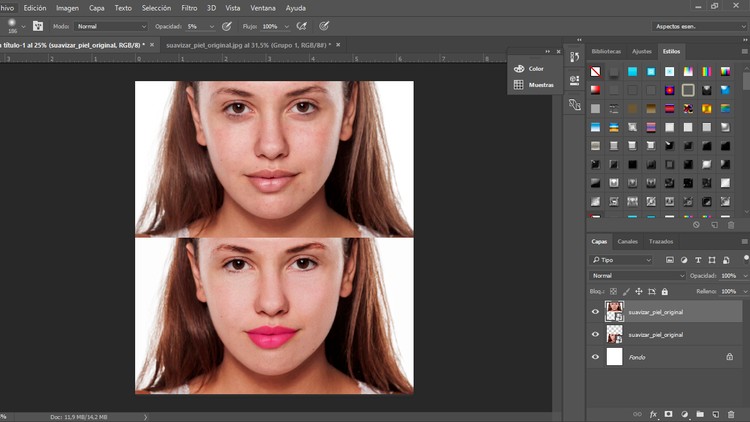 17
11. SINIF MESLEK DERSLERİ VE KAZANIMLARI
İLERİ OFİS UYGULAMALARI DERSİHaftalık Ders Saati : 3
Dersin Amacı :

Bu derste; kelime işlemci, elektronik tablolama ve veri tabanı programı kullanma ile ilgili bilgi ve becerileri kazanmanız amaçlanmaktadır.
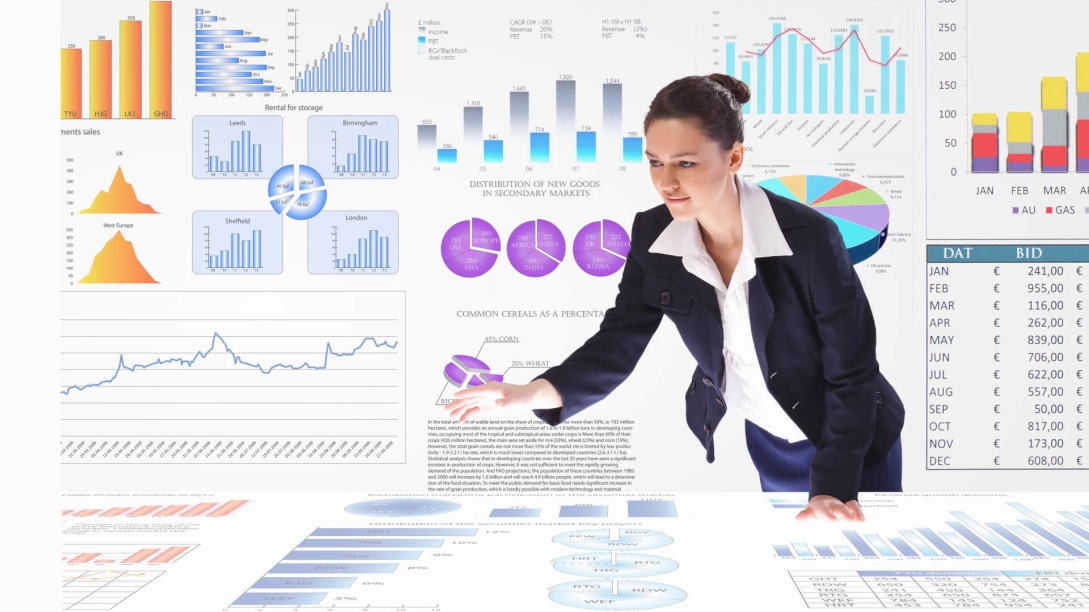 18
11. SINIF MESLEK DERSLERİ VE KAZANIMLARI
WEB UYGULAMALARI DERSİHaftalık Ders Saati : 3
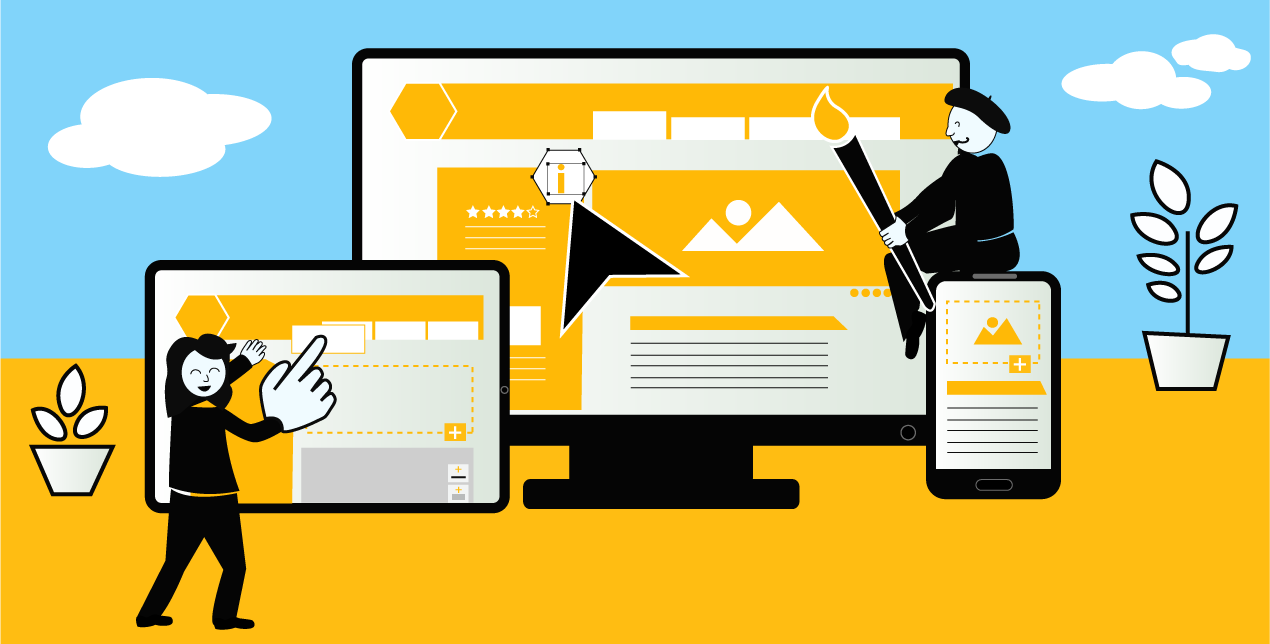 Dersin Amacı :

Bu derste; web editörü yardımıyla web sitesi tasarlama, yönetme ve yayınlama ile ilgili bilgi ve becerilerin kazanmanız amaçlanmaktadır.
19
11. SINIF MESLEK DERSLERİ VE KAZANIMLARI
DİJİTAL OFİS UYGULAMALARI DERSİ Haftalık Ders Saati : 3
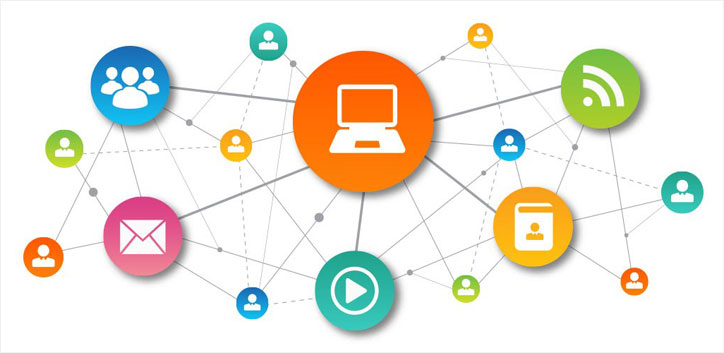 Dersin Amacı :

Bu derste; elektronik posta, arama motorları, internet reklamları ve çevrimiçi dokümanları güvenli ve etik kurallara uygun kullanma ile ilgili bilgi ve becerileri kazanmanız amaçlanmaktadır.
20
11. SINIF MESLEK DERSLERİ VE KAZANIMLARI
MESLEKİ YABANCI DİL DERSİHaftalık Ders Saati : 3
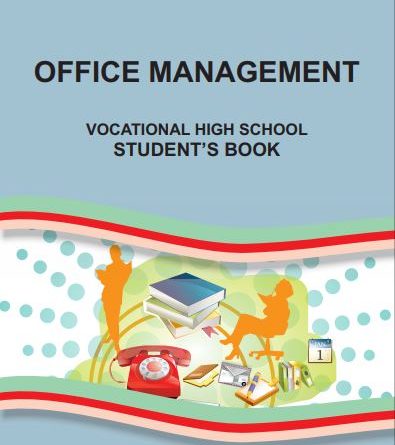 Dersin Amacı :

Bu derste; mesleki yabancı dilde alanla ilgili bilgi ve becerileri kazanmanız amaçlanmaktadır.
21
BÜRO YÖNETİMİ ALANI VE YÖNETİCİ ASİSTANLIĞI BÖLÜMÜ
İŞ İMKANLARI
BÜRO Yönetimi bölümü okursanız;
Devlet Kurumlarına Memur olarak atanabilirsiniz.
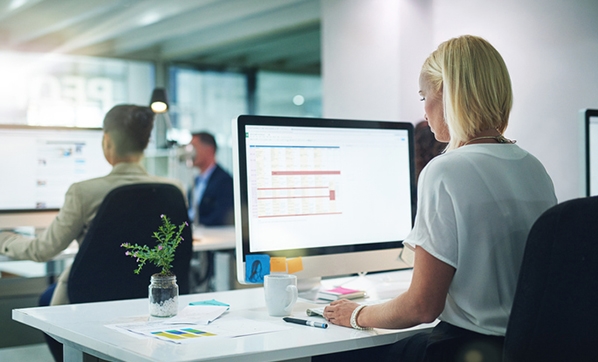 BÜRO Yönetimi bölümü okursanız;
İnsan Kaynakları ve Halkla İlişkiler departmanlarında çalışabilirsiniz.
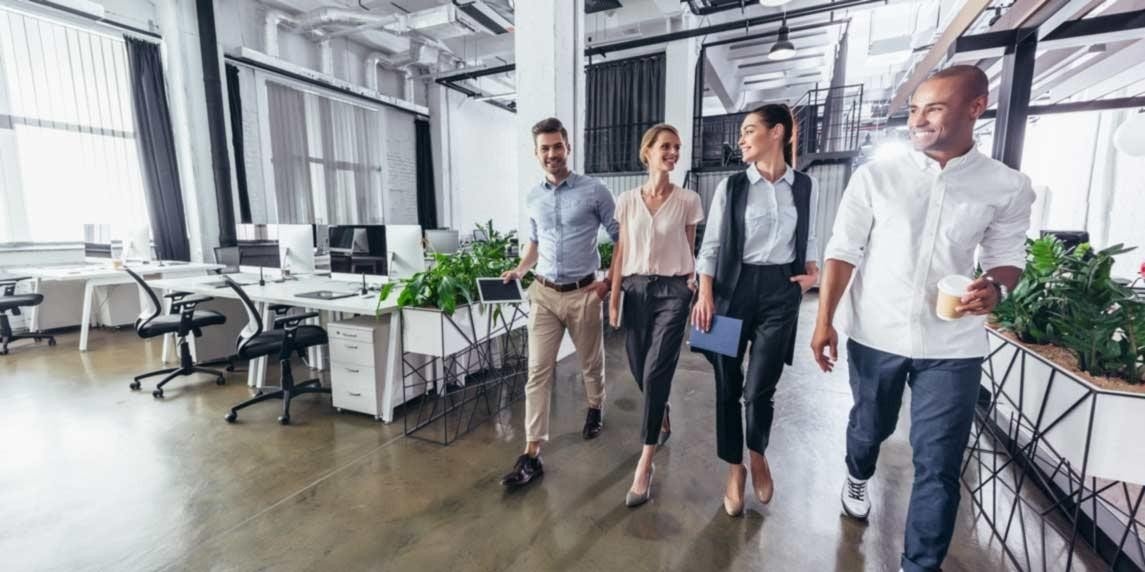 BÜRO Yönetimi bölümü okursanız;
Çağrı Merkezi Elemanı olarak çalışabilirsiniz.
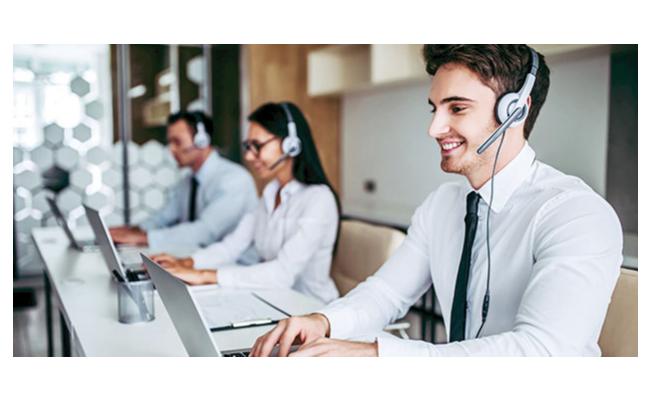 BÜRO Yönetimi bölümü okursanız;
Hastanelerde Tıbbi Sekreter olarak çalışabilirsiniz.
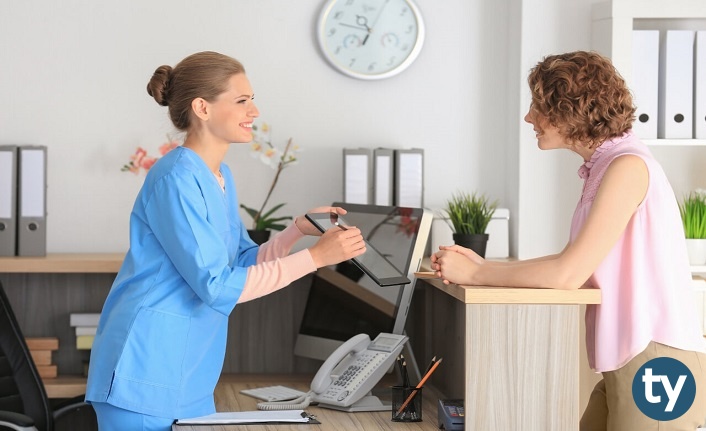 BÜRO Yönetimi bölümü okursanız;
Avukatlık bürolarında Hukuk Sekreteri olarak çalışabilirsiniz.
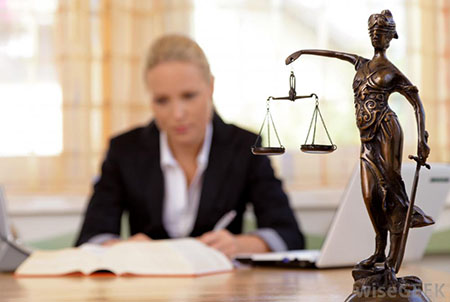 BÜRO Yönetimi bölümü okursanız;
Adalet Saraylarında Zabıt Katibi olabilirsiniz.
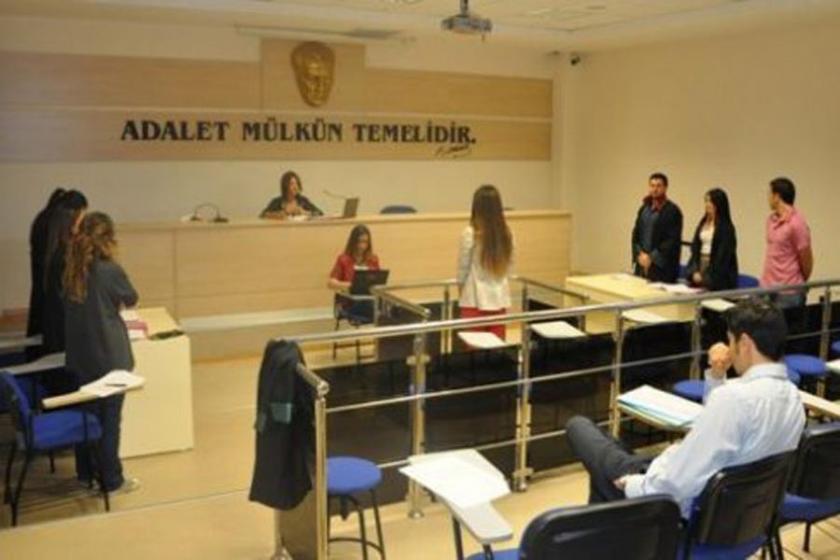 BÜRO Yönetimi bölümü okursanız;
Ayrıca

Çeşitli İşletmeler ve idarelerinde,

Hekimlik Bürolarında,

Mühendislik Bürolarında,

Mimarlık Bürolarında

Hatta tüm iş kollarında iş bulabilme imkanına sahipsiniz.
BÜRO YÖNETİMİ ALANI
LİSANS PROGRAMLARI( 4 YIL)
ÖN LİSANS PROGRAMLARI( 2 YIL)
Büro Yönetimi ve Yönetici Asistanlığı
İnsan Kaynakları Yönetimi
İşletme Yönetimi
Ağız Ve Diş Sağlığı
Emlak Ve Emlak Yönetimi
Sağlık Kurumları İşletmeciliği
Tıbbı Dokümantasyon Ve Sekreterlik
Tıbbı Tanıtım Ve Pazarlama
Hukuk Büro Yönetimi ve Sekreterliği
Kooperatifçilik
Çağrı Merkezi Hizmetleri
Nüfus ve Vatandaşlık
Sağlık Yönetimi
İnsan Kaynakları
DGS İLE GİRİLEBİLECEK BÖLÜMLER
Halkla İlişkiler
Halkla İlişkiler ve Reklamcılık 
Halkla İlişkiler ve Tanıtım      
İşletme Bilgi Yönetimi
Reklamcılık ve Halkla İlişkiler
Sağlık Kurumları İşletmeciliği
Yönetim Bilişim Sistemleri
BAŞKALARININ İSTEKLERİNE GÖRE DEĞİL,
KENDİ İSTEĞİNİZE GÖRE, 
ALAN TERCİHİ YAPINIZ.

MUTLU OLACAĞINIZ,
BAŞARILI OLACAĞINIZ,
ÇALIŞTIĞINIZDA ZEVK ALACAĞINIZ,

ALANI SEÇİNİZ..